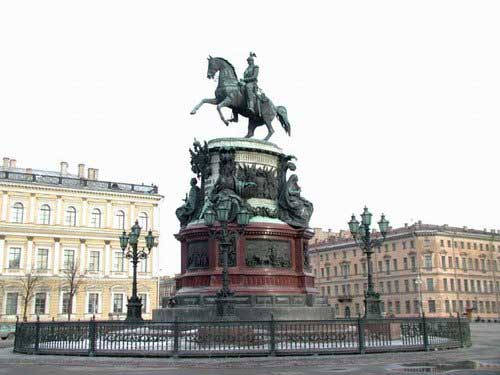 It’s our first day in St. Petersburg, and we don’t know our ways. Where are we now?
Yes?
Excuse me!
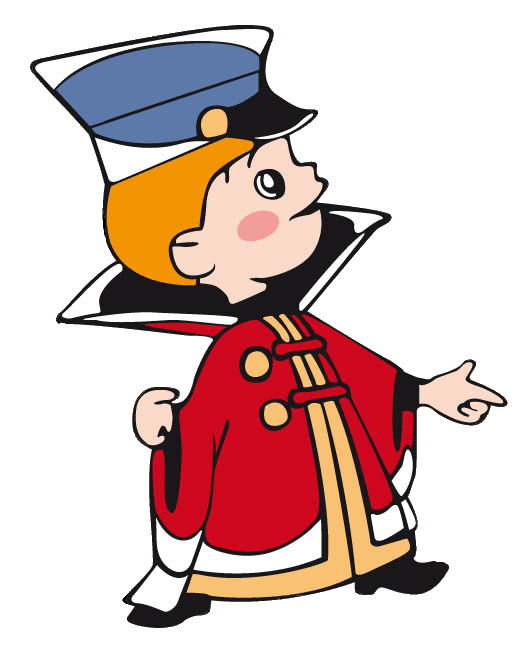 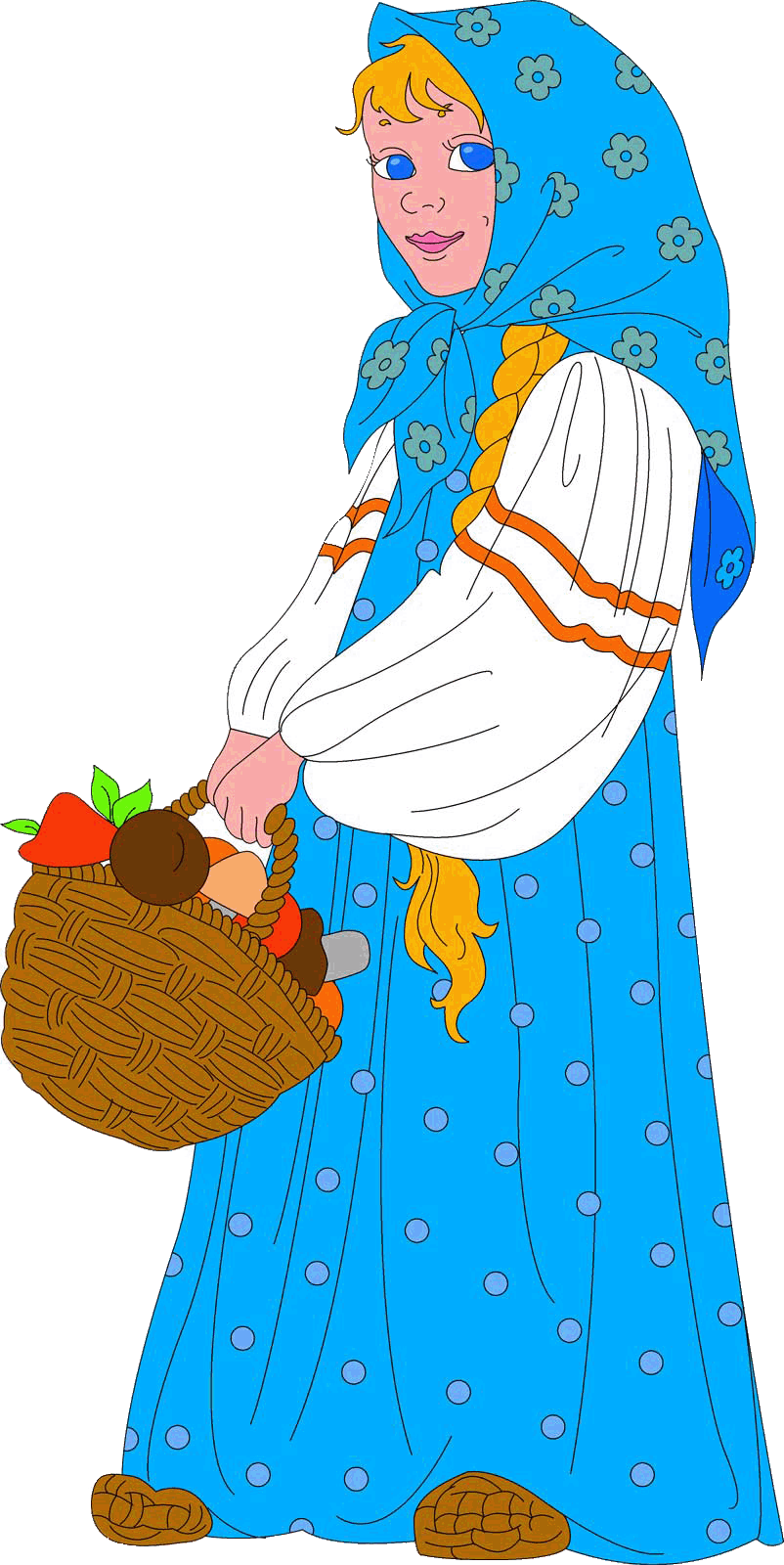 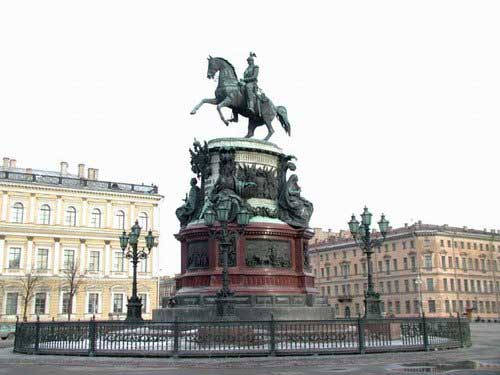 You are at the corner of Nevsky Prospect and the Griboyedov Chanel. There’s the Kazan Cathedral across the street.
Ah, yes, of course! I know the Kazan Cathedral: I have seen it on a postcard. What a beautiful building, isn’t it.
Yes, it has a world-wide fame.
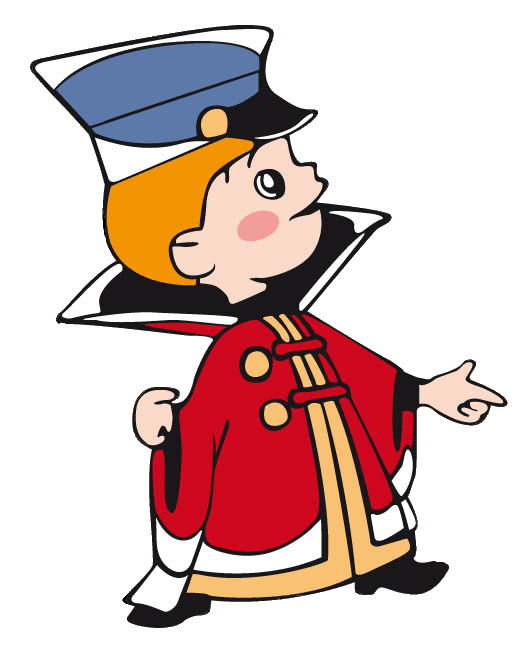 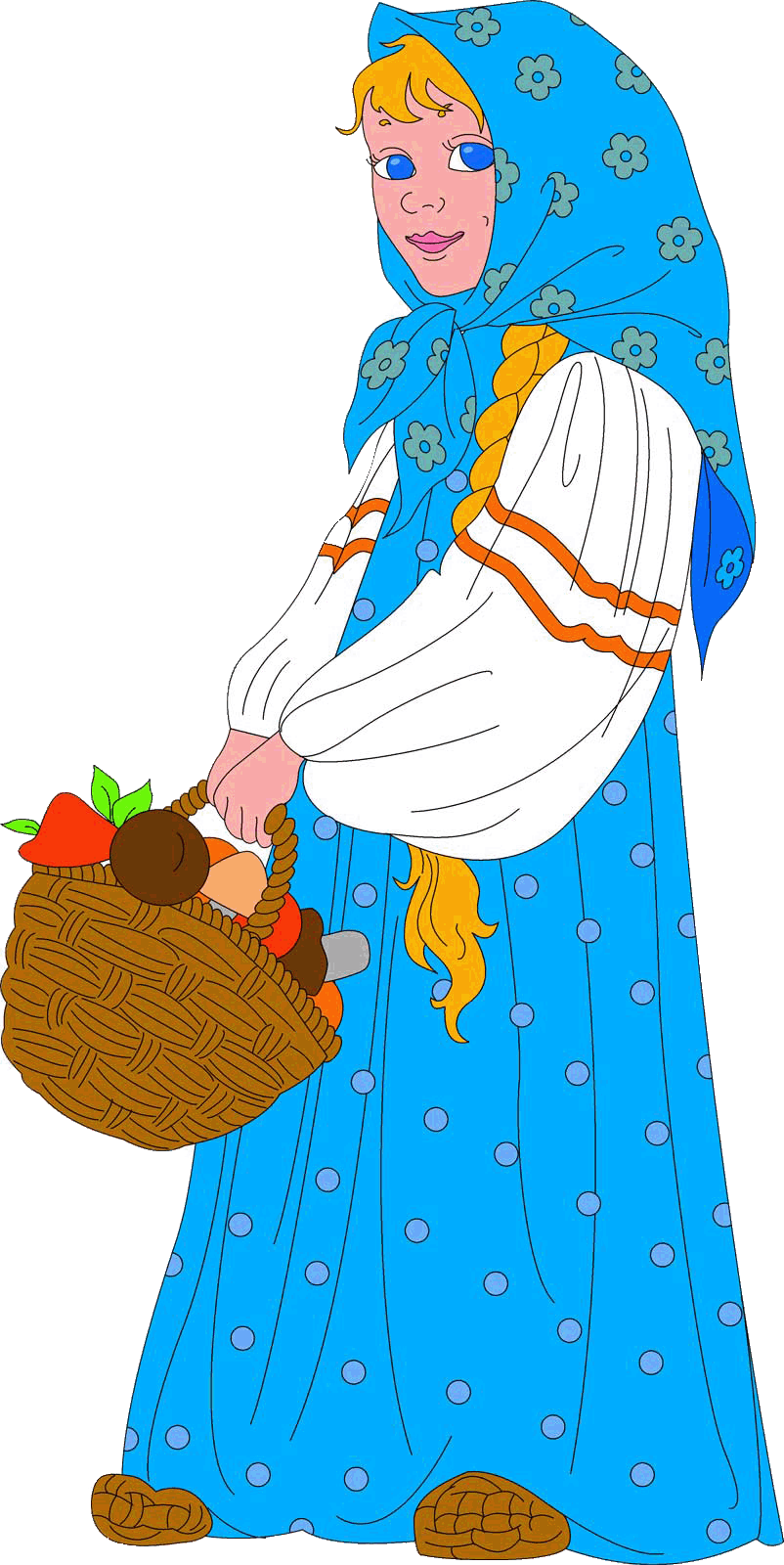 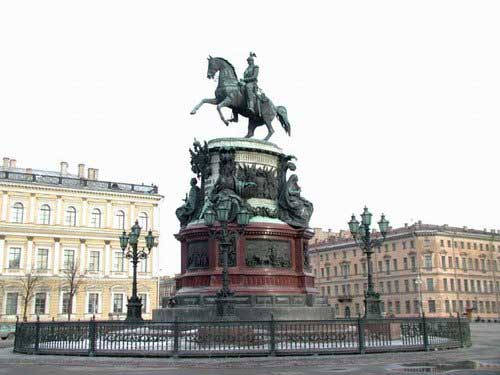 That’s right. Just walk along the embankment and take the first turning to the right.
Yes? And then?
Look here, and how do we get to the Russian Museum from here? I think it’s somewhere near.
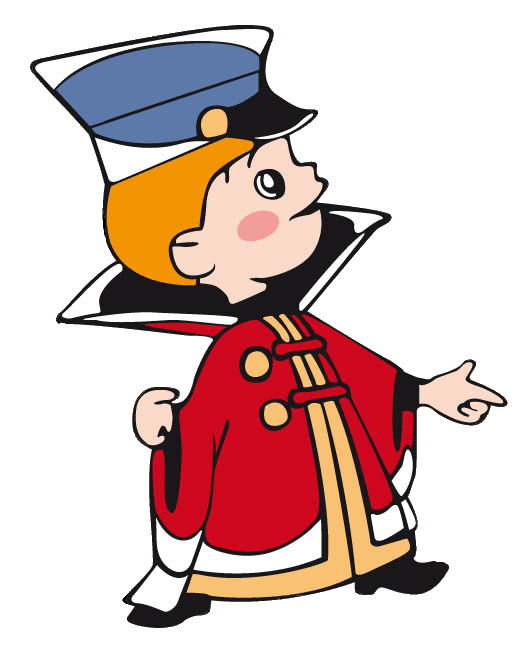 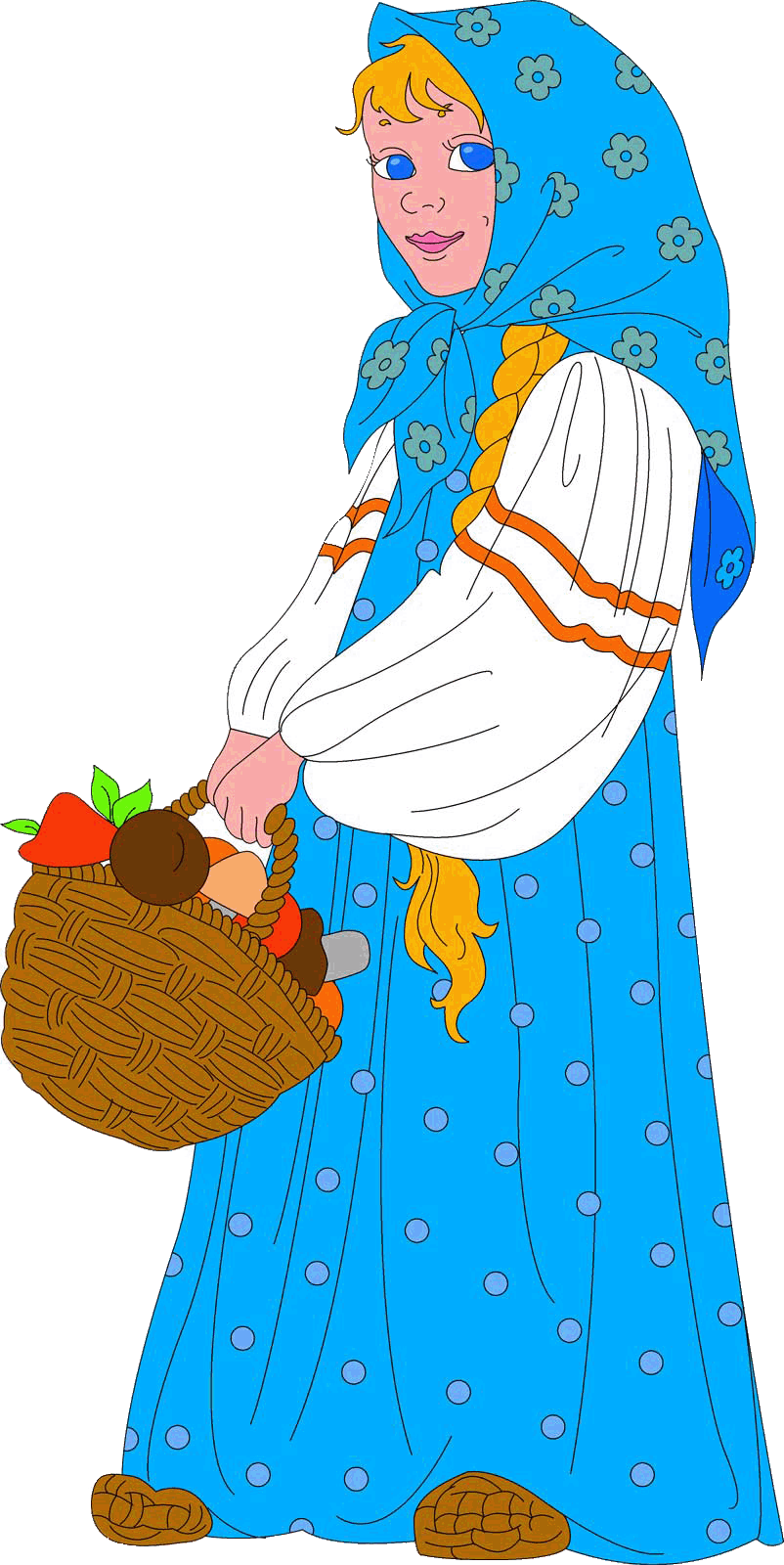 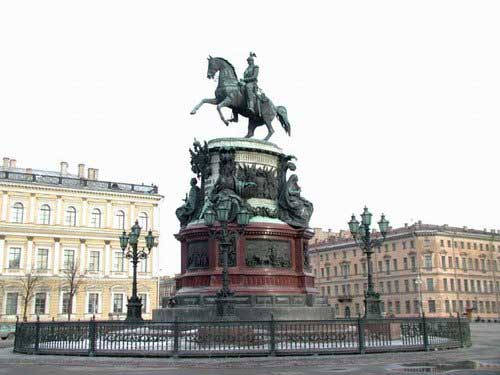 Oh , thank you very much. It was most kind of you.
Then walk as far as the corner, and you will see the Russian Museum on your left.
It was pleasure.
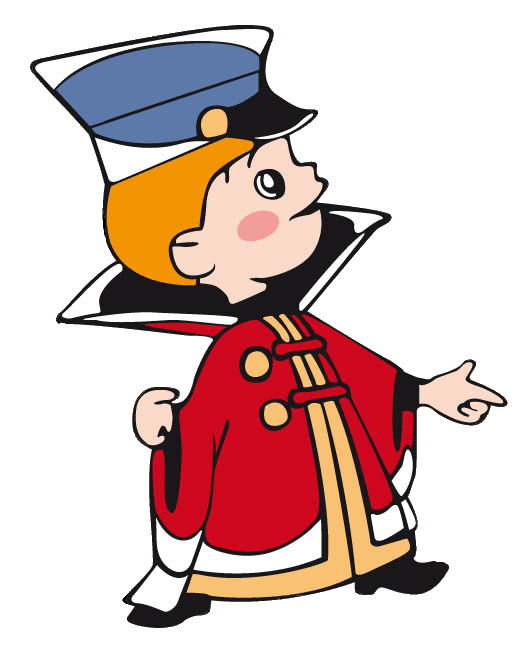 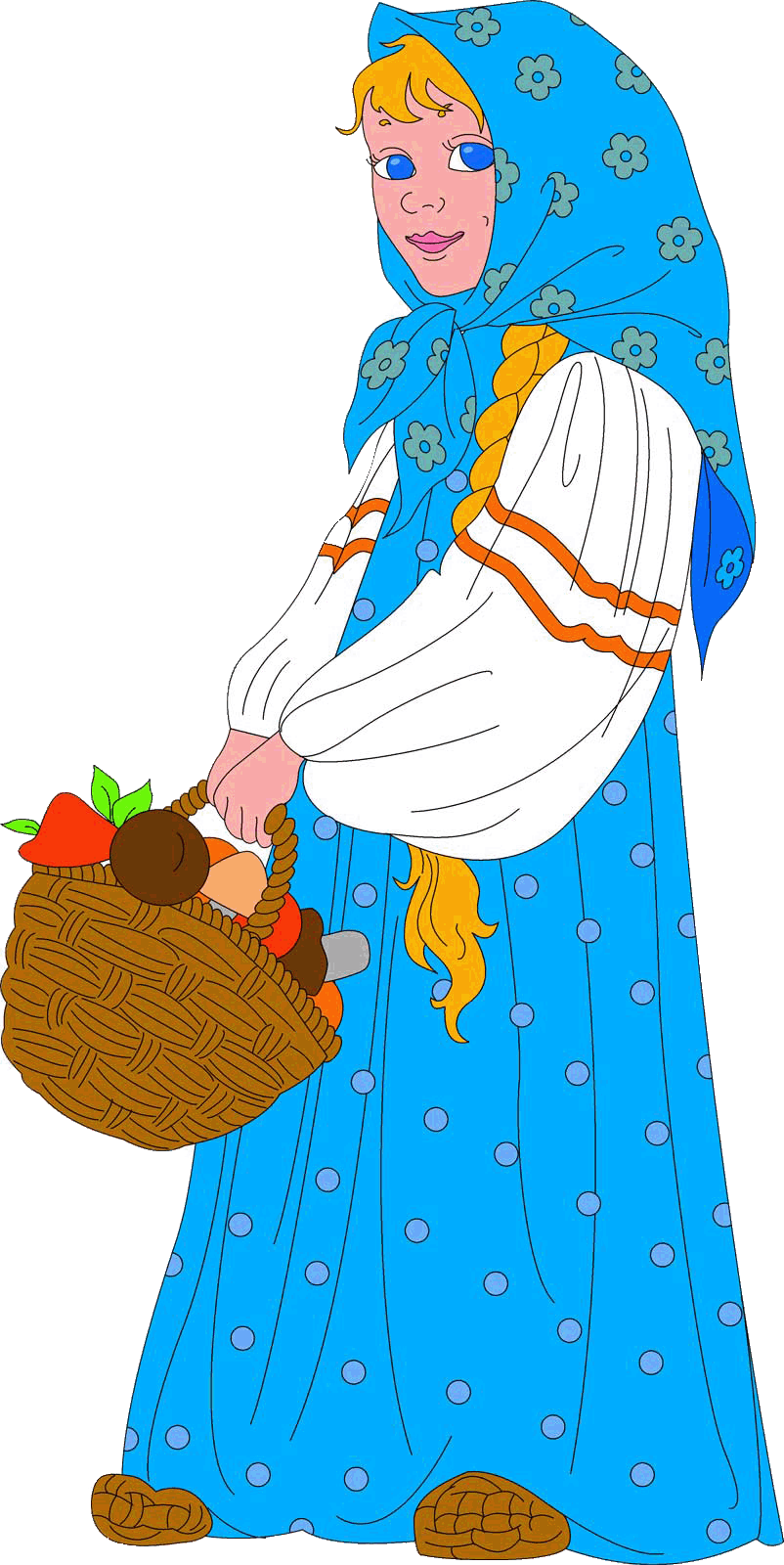 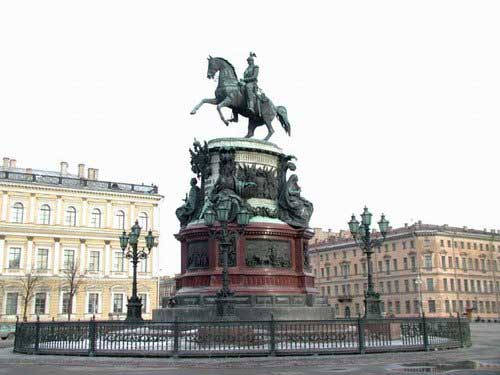 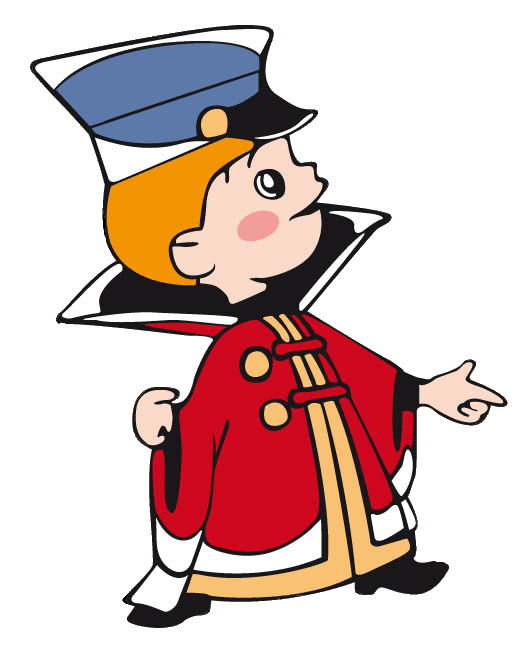 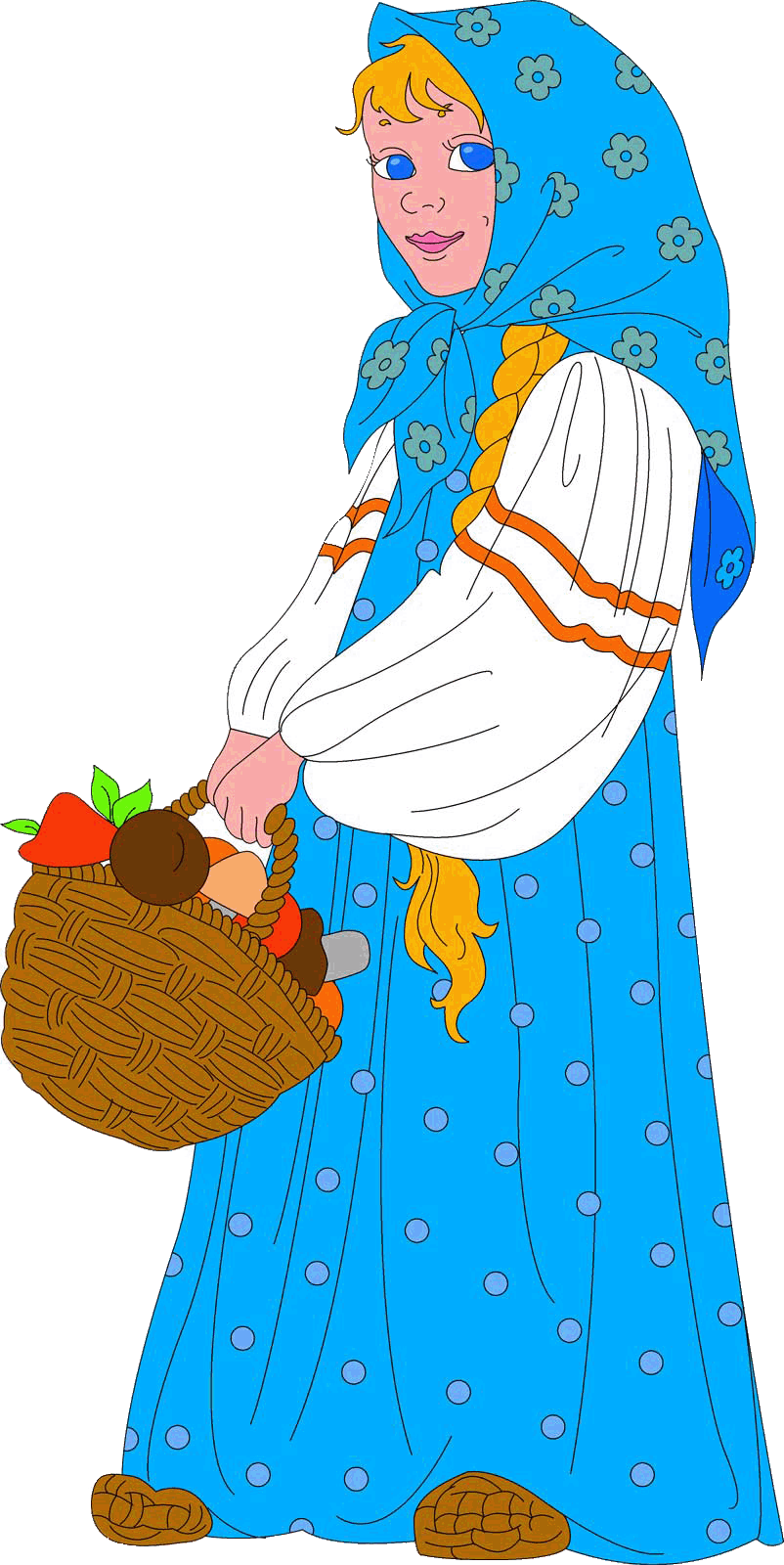